The Technology Integration Planning Model
Adapted from:
stu.westga.edu/~dowens/3401/Tip_Model.ppt -Mary Monroe
Fall 2007
1
[Speaker Notes: Integrating technology into existing curriculum can be very easy. We are going to take a tour through some of the philosophies and avenues for integration and implementation.]
Hierarchy of Considerations
Four aspects of technology skills
Operational
Functional
Strategic
Social
Adapted from Janice Light
“Toward a Definition of Communicative Competence for Individuals Using 
Augmentative and Alternative Communication Systems” Journal of AAC, 1989, p.137-143
2
[Speaker Notes: Janice Light, a researcher from Penn State has taken a close look at how technology can be infused into everyday life. Her background is looking at how to bring technology into the Augmentative and Alternative field of communication. Other researchers and practitioners have been able to use this framework for implementation of technology into curriculum. Let’s take a closer look at the four aspects of technology skills: Operational, Functional, Strategic and Social.

Look on the ELC for the two forms that focus on these considerations. One for the teacher and one for the student.]
Operational Skills
Technical skills required to operate the device or system
Includes skills to use the access method
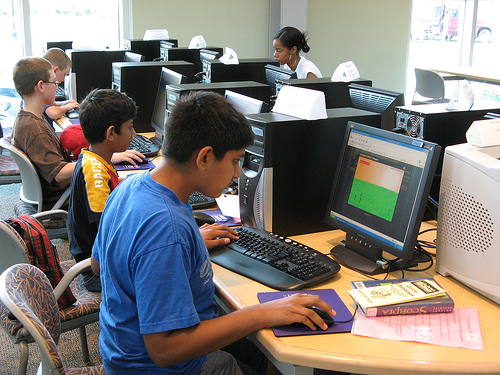 3
[Speaker Notes: Let’s first consider the most basic use of the device. That happens to be the Operational Skill level. This requires that the user have the technical skill set to operate and use the system. For many of our students it relates to the actual physical access method. Think about a recent new device that you have acquired…the very first thing you have to do is learn how to use it.]
Functional Skills
Mastery of the specific knowledge or abilities for which the device was chosen.
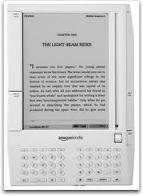 4
[Speaker Notes: The next level to be considered focuses on the skills necessary to utilize the device. We need to consider the teacher’s role in using the technology as part of the instruction or at the very least instructing someone in how to use it. From the student’s perspective, they need to know what to do with it.]
Strategic Skills
Decide when to use the tool
Choose which tool to use for a specific activity or task
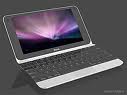 5
[Speaker Notes: Moving up the continuum to the Strategic Skills, we need to consider how to decide when to use the tool and which tool is most appropriate. As we reflect on all of the tools that could possibly meet a unique need given the student’s strengths/needs, environment and task, we have many choices. The strategic skill helps us narrow the playing field to make the best choice. From the teacher’s viewpoint, we look at knowing when to use the technology…making that direct connection. From the student’s perspective, knowing when it is appropriate and when it isn’t. It is at this point that we are working toward helping the student become a better self-advocate.]
How to help others understand reasons for use of AIM and AT
Social Skills
Use technology where others are present
Use technology with others
Help others understand the reasons for and use of the technology
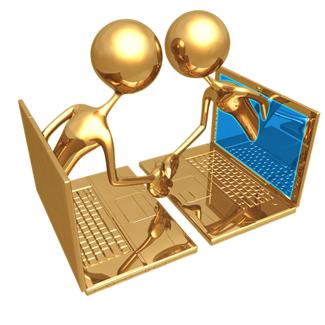 6
[Speaker Notes: The last level of skill set looks at the Social Skills necessary for full integration and implementation. Looking at it from the teacher’s perspective, can the technology be used when others are present? Consider the observation, is the teacher comfortable enough with the technology to really use it as part of their lesson. Do they have enough confidence to use it in demonstration, but also to be able to use it with others. Finally, can they help others understand the reasons for and use of the technology?  

The student must be comfortable enough to use the technology in a social and real-world context.]
Hierarchy of Considerations
Four aspects of technology skills
Operational
Functional
Strategic
Social
Adapted from Janice Light
“Toward a Definition of Communicative Competence for Individuals Using 
Augmentative and Alternative Communication Systems” Journal of AAC, 1989, p.137-143
7
[Speaker Notes: As you consider how to integrate technology, make sure you consider these four aspects of skill sets. Plan your intervention accordingly.]
Step 1: Determine Relative Advantage
Step1 Questions
What is the problem I am addressing?
Do not focus on technologies 
What is the curriculum content?
What 21st century learning skills will be addressed?
What tasks do I want the student to engage in?
Look for evidence
Do technology-based methods offer a solution with sufficient relative advantages?
8
[Speaker Notes: There are a number of questions that we may take into consideration as we try to configure the implementation of technology.
This first question asks that we not begin with the technology as the first step, but what issue or problem you are addressing. This works very closely with the SETT framework as we consider the student’s strengths and needs and the tasks involved.  The importance of the outcome or evidence that we want to see as a result of the tool or strategy is paramount.

We always want to make sure that the technology-based strategy is truly a relative advantage, not just another tool.]
Step 1: Determine Relative Advantage
Estimate the impact

Consider the required effort and expense

Does this strategy support 21st century learning and UDL initiatives?
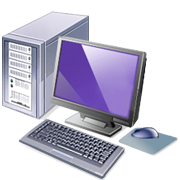 9
[Speaker Notes: As we consider those relative advantages, ask yourself the following:
What is the estimate impact on the student, their learning and success? Is it truly significant?
What is the required effort and expense? If these are out of proportion to what the outcome should be, then you may want to reconsider.
 Do the strategies support both UDL initiatives and 21st century learning skills. This is absolutely the core to instruction. Combining both curriculum content and the UDL to form the perfect educational union.]
Step 2: Decide on Objectives and Assessments
Example outcomes, objectives, and assessments
Critical thinking
Problem solving
Collaboration
Innovation
Creativity
Communication 
Step 2 Questions
What outcomes do I expect from using the new methods? 
Focus on results, not process
Observable and measureable
10
[Speaker Notes: As you move from determining the advantages and curricular connections, the next step is to determine the focused objectives and how you will assess or determine effectiveness.

Use the examples in the slide to help with this determination. You may notice that the vocabulary is directly from 21st century learning skills.
These along with Step 2 questions will help you figure out how to measure outcomes and effectiveness.]
Step 2: Decide on Objectives and Assessments
What are the best ways of assessing these outcomes?
Provide student with multiple means of expression 
Use written test to assess skill achievement outcomes
Computer generated outcomes
Use evaluation criteria checklists to assess complex tasks or products
Use rubrics to assess complex tasks or products
11
[Speaker Notes: This slide helps provide a variety ways of using UDL to assess student success.]
Step 3: Design Integration Strategies
Deciding on teaching/learning methods
Use directed and constructivist strategies
Assistive technology
Accessible Instructional materials
Step 3 Questions
What kinds of instructional methods are needed in light of content objectives and student characteristics?
Content approach
Grouping approach
Whole class, individual, pairs, and small group
12
[Speaker Notes: Redundant, I hope not! As we infuse the UDL principles, we are always looking for multiple means of  providing representation. This slide just says it in a different way.]
Step 3: Design Integration Strategies
How can technology best support the IEP goals and objectives and the curricular tasks?
How can I prepare students adequately to use technologies?
Prepare and teach students before graded product
Measure content not ability to use the technology
13
[Speaker Notes: Designing Integration Strategies, goes hand in hand with UDL and 21st century strategies. Not only are we looking to promote multiple means of representation, but also to help students become better self advocates and more expert learners.]
Step 4: Prepare the Instructional Environment
Essential conditions for effective technology uses
Adequate hardware, software, and media
Time to use resources
Special needs of students
Planning for technology use
Questions
What equipment, software, media, and materials will I need to carry out the instructional strategies?
Computers
Copies of software and media
Access to peripherals
Handouts and other materials
14
[Speaker Notes: In step 4, we are working with the logistics of preparing the instructional environment. Make sure there is planning and practice prior to using the technology. You do not want to be in front of a class and having the technology not work because you were unprepared.]
Step 4: Prepare the Instructional Environment
How should resources be arranged to support instruction and learning?
Access by students with disabilities
Provide for:
Visibility
Avoid distractions
Access to materials
Classroom organization that supports the activities
Privacy and safety issues
What planning is required to make sure technology resources work well?
Troubleshooting
Test-runs and backup plans
15
[Speaker Notes: Continuing with step 4. Making sure you have created an environment that truly supports instruction and learning is important. Consider the a time when you were observing in a classroom setting. Think about the list provided on this slide. Were materials actually visible to the students, did they have ready access to instructional supports, was the classroom organized and was there respect for student privacy and safety?]
Step 5: Evaluate and Revise Integration Strategies
Evaluation issues
Were objectives and outcomes achieved?
What do students say?
Could improving instructional strategies or the environment improve results?
Have I integrated technology well?
16
[Speaker Notes: This should sound a little familiar. When we consider the SETT framework, we always talk about RE-SETTing or beginning the process again. Here we are doing the same thing, only re-evaluating how the technology integration worked and how we can do it better.]
Step 5: Evaluate and Revise Integration Strategies
Questions
How well has the technology integration strategy worked?
Achievement and attitude data
Students’ comments
What could be improved to make it work better?
Scheduling
Technical skills
Efficiency
17
[Speaker Notes: Here are some questions that we might ask ourselves related to student achievement, attitude and their comments about the technology. Personally, let’s think about scheduling, our technical skills and how efficient the technology was to instruction.]
Instructional Strategies
What instructional content and 
	strategies will be needed for the student to use the materials effectively?
Understanding general ed initiatives
Understanding the teacher’s personal focus and priorities
Helping to create a shared vision of how technology can be supported
Gayle Bowser(gaylbowser@aol.com  Closing the Gap 2010
18
[Speaker Notes: Consider these strategies as you are preparation and developing your instructional plan.]
Differentiation
Planning and delivery of instruction that addresses the varied levels of readiness, learning needs, and interests the student
Guiding principles
Ongoing assessment
Timely adjustments
Respectful tasks
Flexible grouping
19
Gayle Bowser(gaylbowser@aol.com  Closing the Gap 2010
[Speaker Notes: Again, we fall back onto the principles of UDL and 21st Century learning to provide for an environment that will offer differentiation for ALL students.]
Differentiation Based on Student’s
Readiness
Interests
Learning profile
Gayle Bowser(gaylbowser@aol.com  Closing the Gap 2010
20
[Speaker Notes: As we look further into differentiating, we want to be sure we are considering student’s
Readiness for learning
Interests
Learning profile

All of these are considered along the way and certainly as we develop methods, materials and assessment.]
Student Readiness
Levels of Participation
Competitive
Active
Involved
None
Gayle Bowser(gaylbowser@aol.com  Closing the Gap 2010
21
[Speaker Notes: Taking a closer look at student readiness, we will want to consider the levels of participation.  In this hierarchy, 
 we see students in a classroom who may academically and competitively engaged with their peers
Actively engaged in similar content, but not at a competitive level 
Involved but not on the same academic level as their peers
Not involved in the academic rigor. These student’s may have a completely different criteria of curricular connection

Our goal is to move students along this continuum so that as much as possible, they are competitively engaged.]
Student Interest
Topical groups
Student choices
Project based learning
Gayle Bowser(gaylbowser@aol.com  Closing the Gap 2010
22
[Speaker Notes: With regard to student interests, one may look to support student through groups that have common topic areas, student’s personal choices or project based experiences. Each facilitating Action and Expression and Engagement principles.]
Learning Profile
Visual learner
Learns best alone
Self directed
Active learner
Concrete learner
Auditory learner
Learns best in groups
Needs guidance
Reflective learner
Abstract learner
23
[Speaker Notes: We have discussed learning profiles at frequent intervals throughout the course. Knowing how your student learns and how you teach can be an important key to helping them succeed.]
Differentiation
Take a closer look at accommodations/modifications
What affects learning the most is how well classrooms are managed
Gives teachers more time to teach
Part of the reason for issue with technology is that it takes away from the time they have to teach..to learn it
Gayle Bowser(gaylbowser@aol.com  Closing the Gap 2010
24
[Speaker Notes: Although this says differentiation, it really has to do with how we teach for success.
Thinking about the various conditions that affect learning and classroom management, giving teachers more time to teach and the learning curve of embracing new technologies and strategies are important issues.

These all lead into the next slide.]
Classroom Management
#1 factor affecting student learning
25
[Speaker Notes: Classroom management is the #1 factor affecting student learning. Think back to one of the classes you teach. On a day that may not have been stellar for anyone. The more time you spend obtaining class attention reeks havoc on the learning of all.]
Estimated use of school time
26
Berliner’s Beginning Teacher Evaluation Study (G. Bowser CTG 2010)
[Speaker Notes: This slide provides some data that illustrates how little time may be spent in actual teaching. A little overwhelming!!!]
Classroom Management
The actions teachers take to create, implement, and maintain a classroom environment that support learning include:
Classroom organization
Rules procedures and goals
Anticipatory set
Relationships
Behavior
27
Carolyn M. Evertson “Classroom Management” in Psychology and Educational Practice Eds. Walbberg & Haertel, 1997
[Speaker Notes: As we consider management consider these supports. Planning up front is imperative to creating, implementing and maintaining an environment that will support good instruction and ultimately, learning.]
Classroom Organization
You can tell a lot about how teachers teach by the seating
Teacher centered
Teacher down the center aisle
Centers/cooperative learning, interaction
Gayle Bowser(gaylbowser@aol.com  Closing the Gap 2010
28
[Speaker Notes: Think about the classrooms that you have either observed or taught in. What did you experience? Where was the teacher positioned??? It makes a difference.]
Classroom Organization for 	Accessible Instructional Materials
Look for these features:
Visibility
Distractibility
Access to technology
Access to materials
Classroom organization that supports the activities
Can the teacher see the student and what the student is doing?
Gayle Bowser(gaylbowser@aol.com  Closing the Gap 2010
29
[Speaker Notes: It is important as we think about how we will engineer our classrooms to be aware of the visibility of the teacher and materials, the distractions in the classroom. Does the student have ready access to the materials and technology?

A big question that is really significant is Can the teacher see the student and what they are doing. We need to make sure the teacher has access to the student and vice versa!]
Revisit
Go back to the question—
what change in student’s performance do we hope to see?
Look back at the previous expectations
don’t expect changes if the supports the kids are used to don’t change
Gayle Bowser(gaylbowser@aol.com  Closing the Gap 2010
30
[Speaker Notes: As you reflect on integration of new tools and resources, whether they are low tech or high tech, please keep in mind the changes in student’s performance that you are aiming form. In addition, as you look back on prior expectations….if the supports in place are not altered, then do not expect changes in student performance. Be proactive, use the SETT framework and Re-Sett often to make sure the student has the best opportunity for success!]
Resources
Bowser, G. & Zabala, J. 2010. Helping teachers integrate AIM in classroom instruction. Closing the Gap Preconference. 
Light, J. 1989. Toward a definition of communicative competence for individuals using augmentative and alternative communication systems. Journal of AAC, p.137-143.
Monroe, M. 2007. Technology Integration Plan Fall 2007 http://stu.westga.edu/~dowens/3401/index.html
31
[Speaker Notes: Resources]